OLA for Beginners July 19th
Agenda
Learning Agreement – Emma Zeniou
Erasmus Dashboard – Efi Michael
EWP Competence Centre – Stavroula Antoniou
Q & As 
Updates for consideration
EWP Competence Centre
https://wiki.uni-foundation.eu/display/EWP/ 

https://wiki.uni-foundation.eu/display/App/IROs+and+the+App
NEW! Service desk for HEIs
June- September 2021
Email based support embedded with the existing Helpdesk infrastructure
Tailor based advice to HEI
Proposed timeline for IT infrastructure preparedness
[Speaker Notes: Alex]
Erasmus+ App state of play
[Speaker Notes: Oana]
Find the promo toolkit online
hello.erasmusapp.eu
Second release event
21 September 2021 – Save the Date
Hybrid event focusing on the student and HEI perspectives
Dialogue between the Commissioner and students with focus on Programme priorities and the role of digitalisation
Inter-institutional agreements
Until the IIAs can be renewed digitally via the Erasmus Without Paper infrastructure and at the latest by the academic year 2022/2023, the existing bilateral IIAs from the Erasmus+ programme 2014-2020 may remain valid. 
Exceptionally, HEIs may sign paper versions of IIAs for which a template has been provided (“Bilateral IIA”).
It is currently possible to sign a paper version for multilateral inter-institutional agreements (“Multilateral IIA”)
The international IIA is still under development but modeled on the intra-EU IIAs.
There is an option for the BIP partnership to be formalised through a multilateral inter-institutional agreement on paper.
[Speaker Notes: Nadia]
Blended mobility in digital IIA
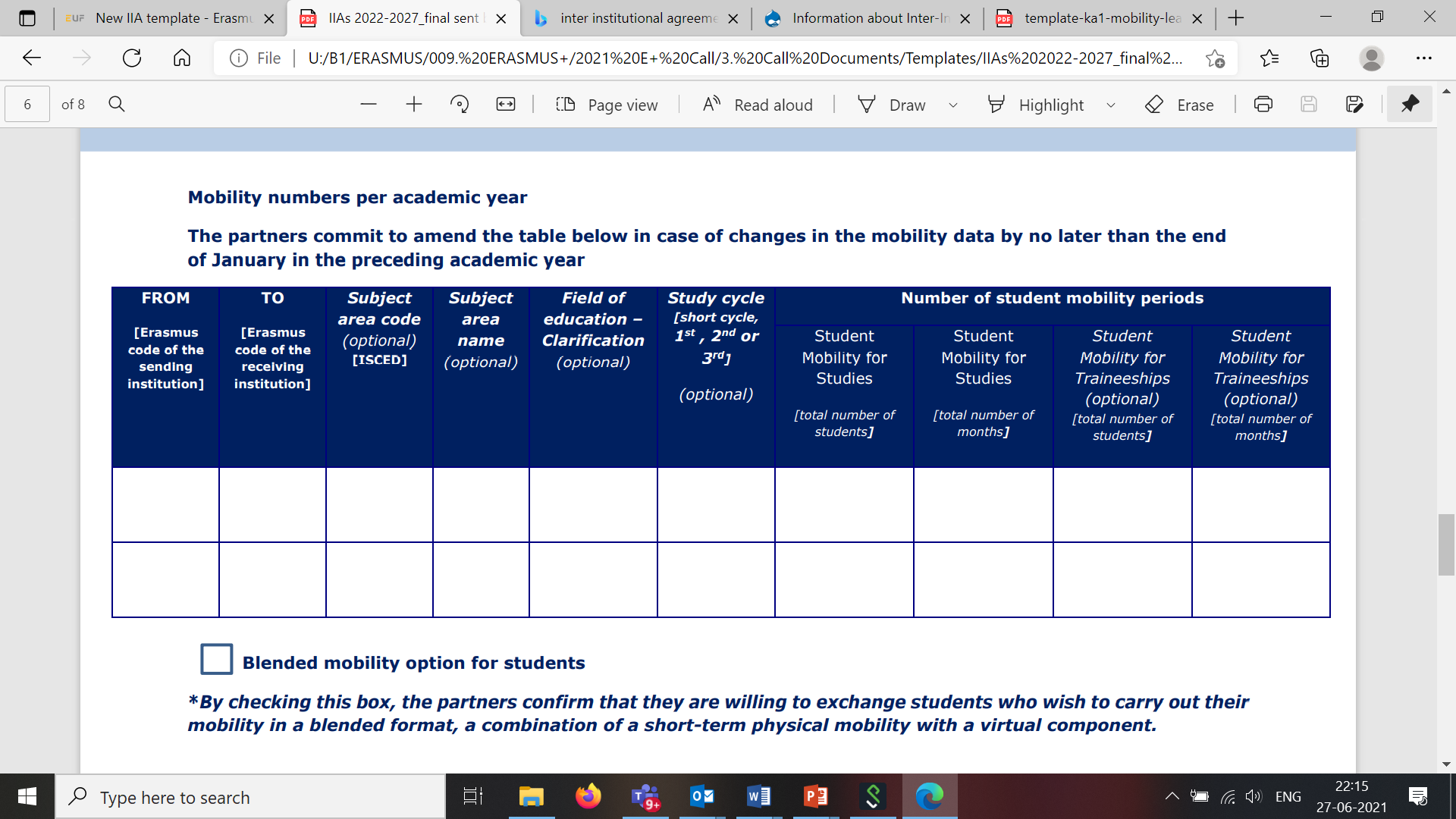 [Speaker Notes: Nadia]
Alternative proposal for blended mobility in the future
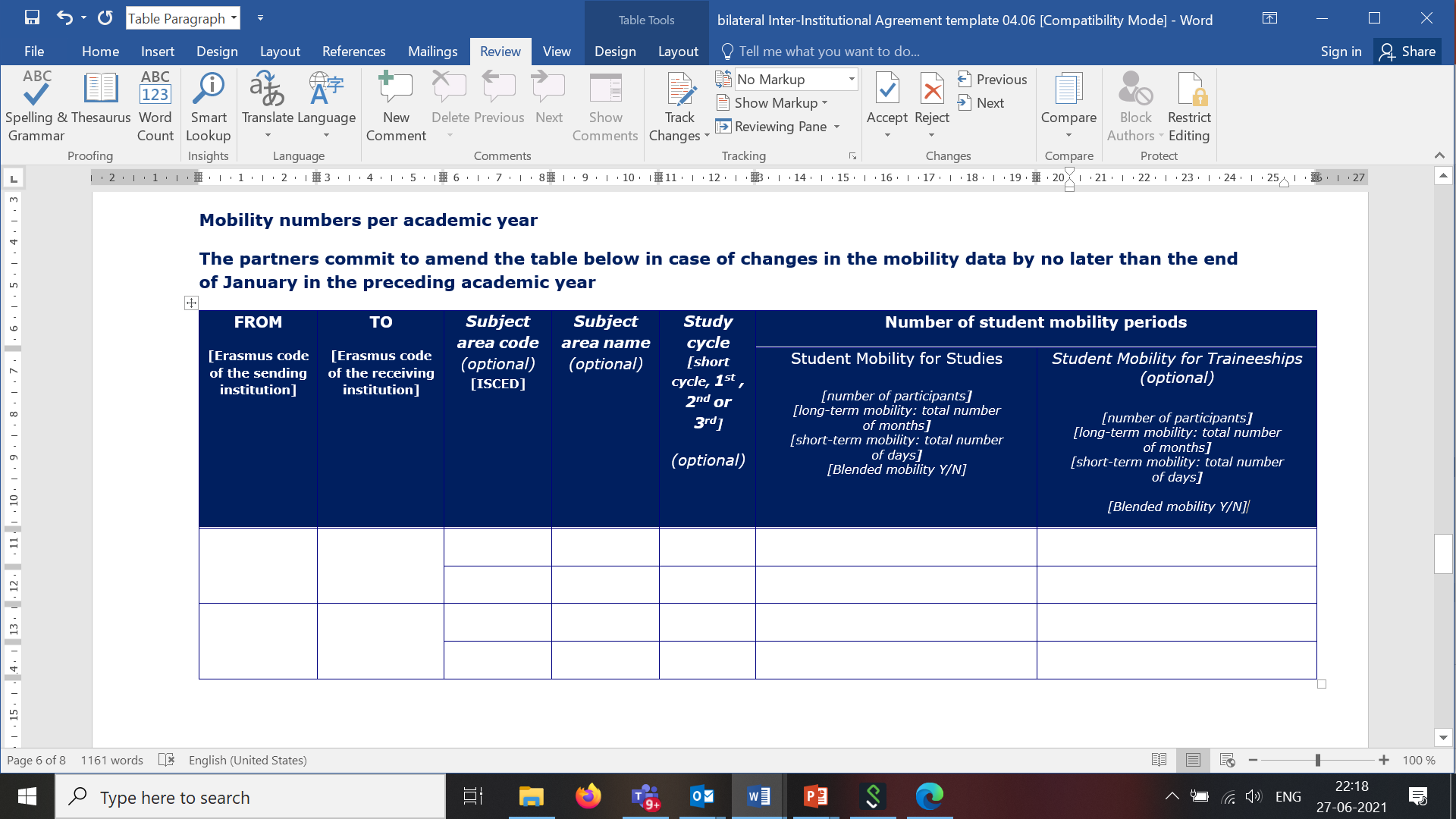 [Speaker Notes: Nadia]
Thank you!